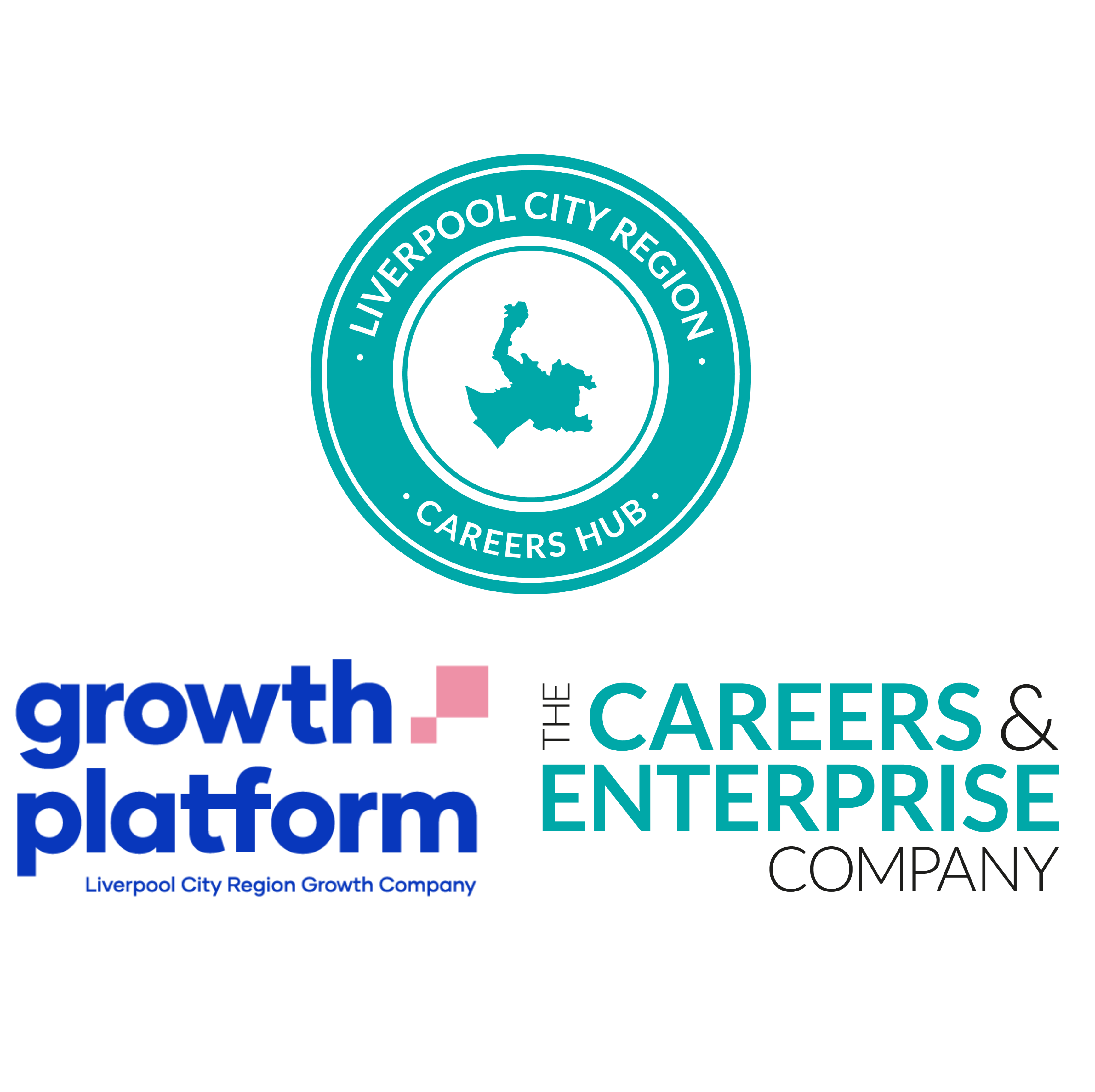 Liverpool City Region, Creating CareersHealth and Social Care Roadmap
Complete the roadmap as you watch each webinar in the Creating Careers series. (Each stop represents a different webinar) 
Under the webinar title, note down the job roles being discussed. Give the job title a score out of 10* to show how interested you are in that role and explain your score.
AHP Taster Day                      3rd March 2021
AHP Taster Day Follow Up Session, 18th March 2021
3
Step into Social Care            22nd April 2021
Careers in Nursing               20th May 2021
7
8
Non-Medical NHS Careers    17th June 2021
Careers in Healthcare Science 15th July 2021
10
*10 = this is my dream job.
0 = I have no interest in this role.
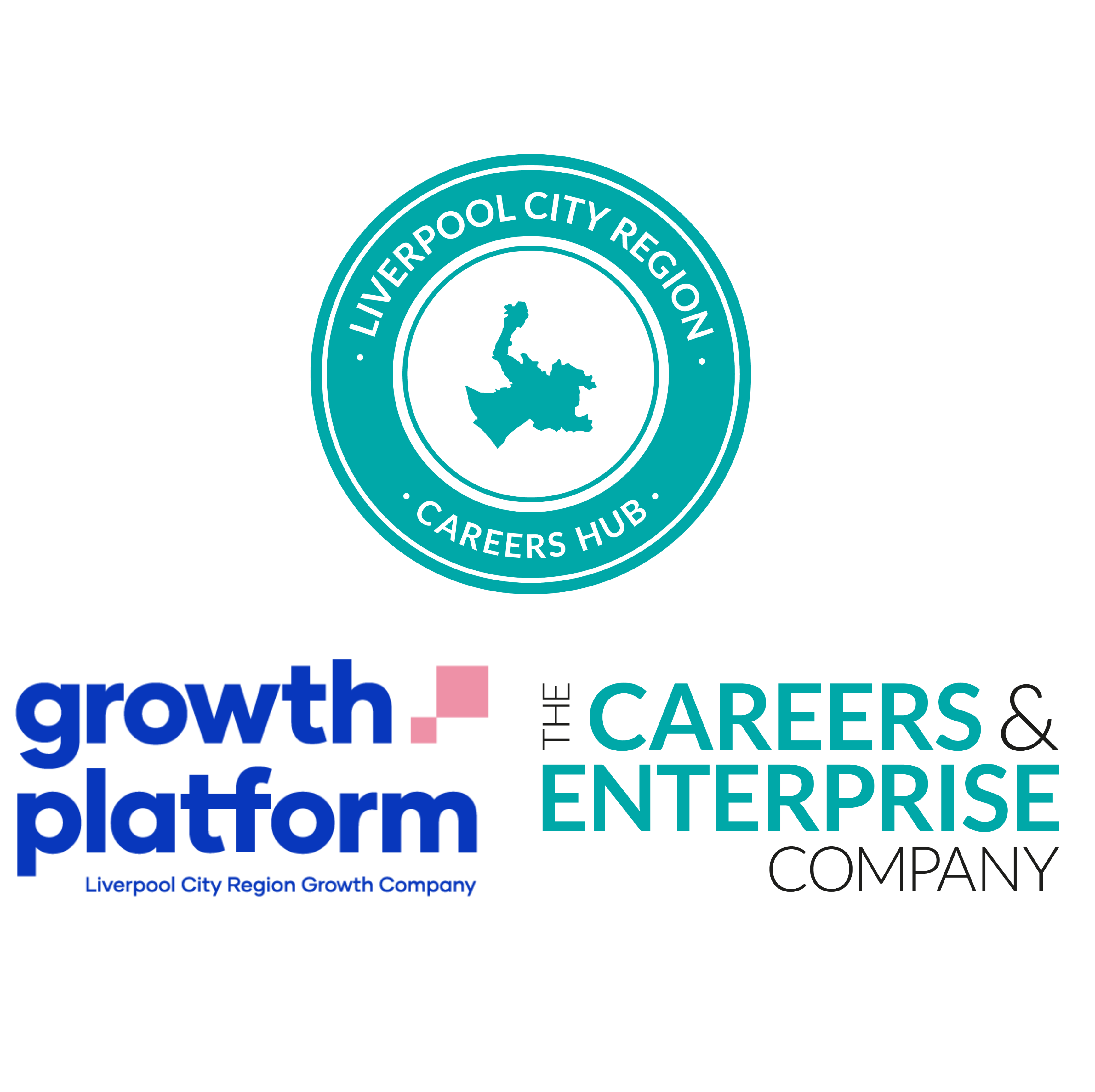 Liverpool City Region, Creating CareersSeries Evaluation
Pick out the TWO highest scoring job roles from your roadmap. 

Make a research plan of how you can find out more about these roles. Think about qualifications, skills & experience and how you can gain them, companies who offer that type of role and what the job is like day to day. Think outside the box, websites are a great resource but there are other ways you can do your research

When you have finished your research, write your findings below and evaluate whether you are still interested in the role.
Job title:

Research plan:




Findings: 





Evaluation:
Job title:

Research plan:




Findings: 





Evaluation:
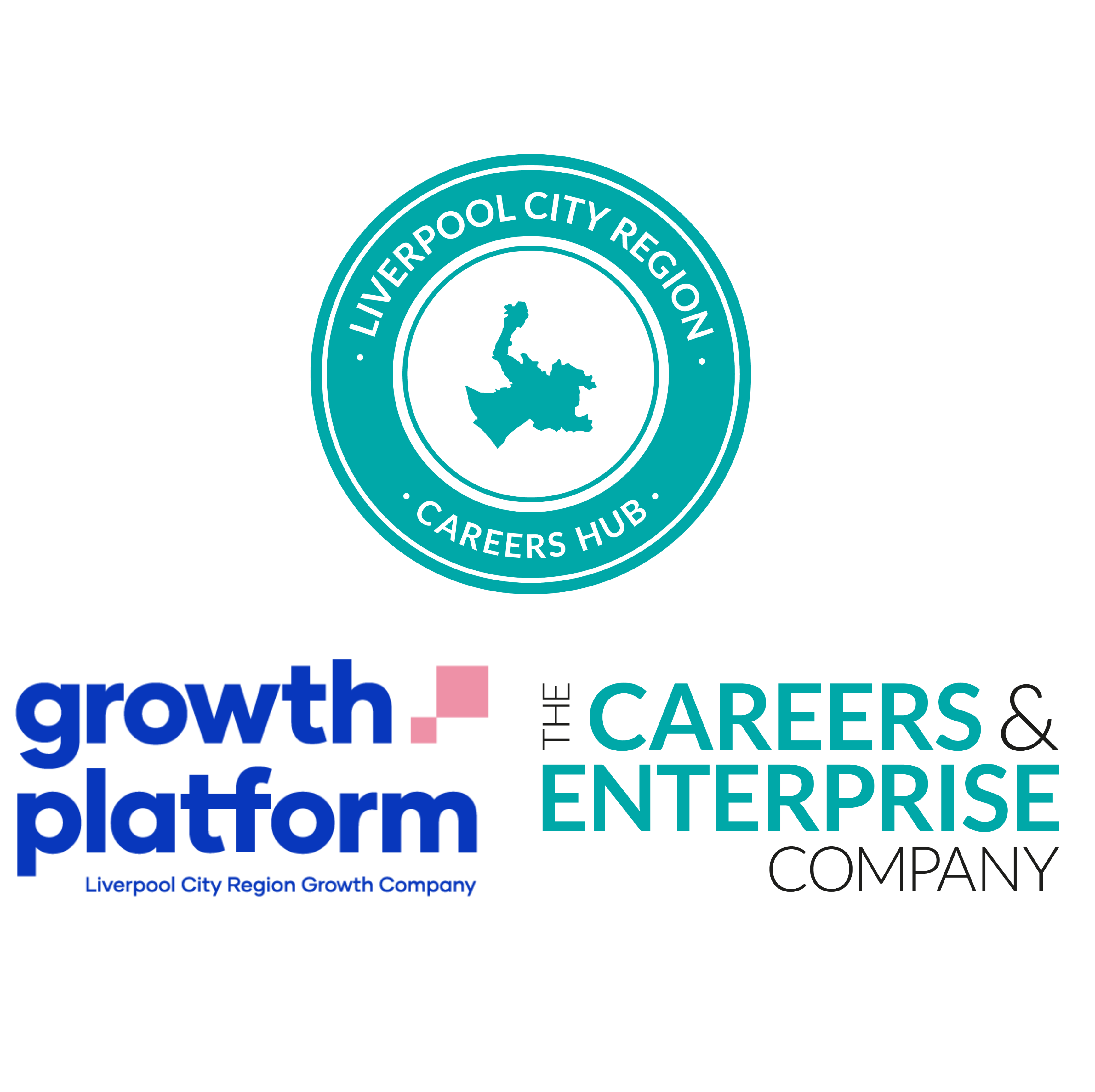 Websites to help with research
Visit the Careers Hub website where you will find a variety of general resources and sector specific information to support your learning and research: 
https://growthplatform.org/enhancing-skills/careers-hub/careers-resources/
NHS Health Careers 

Health & Social Care Careers Guide (open in Chrome)

Routes into AHP Careers 

I See the Difference – AHP Careers Support

Health Sector Glossary 

LCR Creating Careers – Health and Life Science Section

Shaping Futures, Live Chat – ask about Sixth-Form or College choices and everything university related.